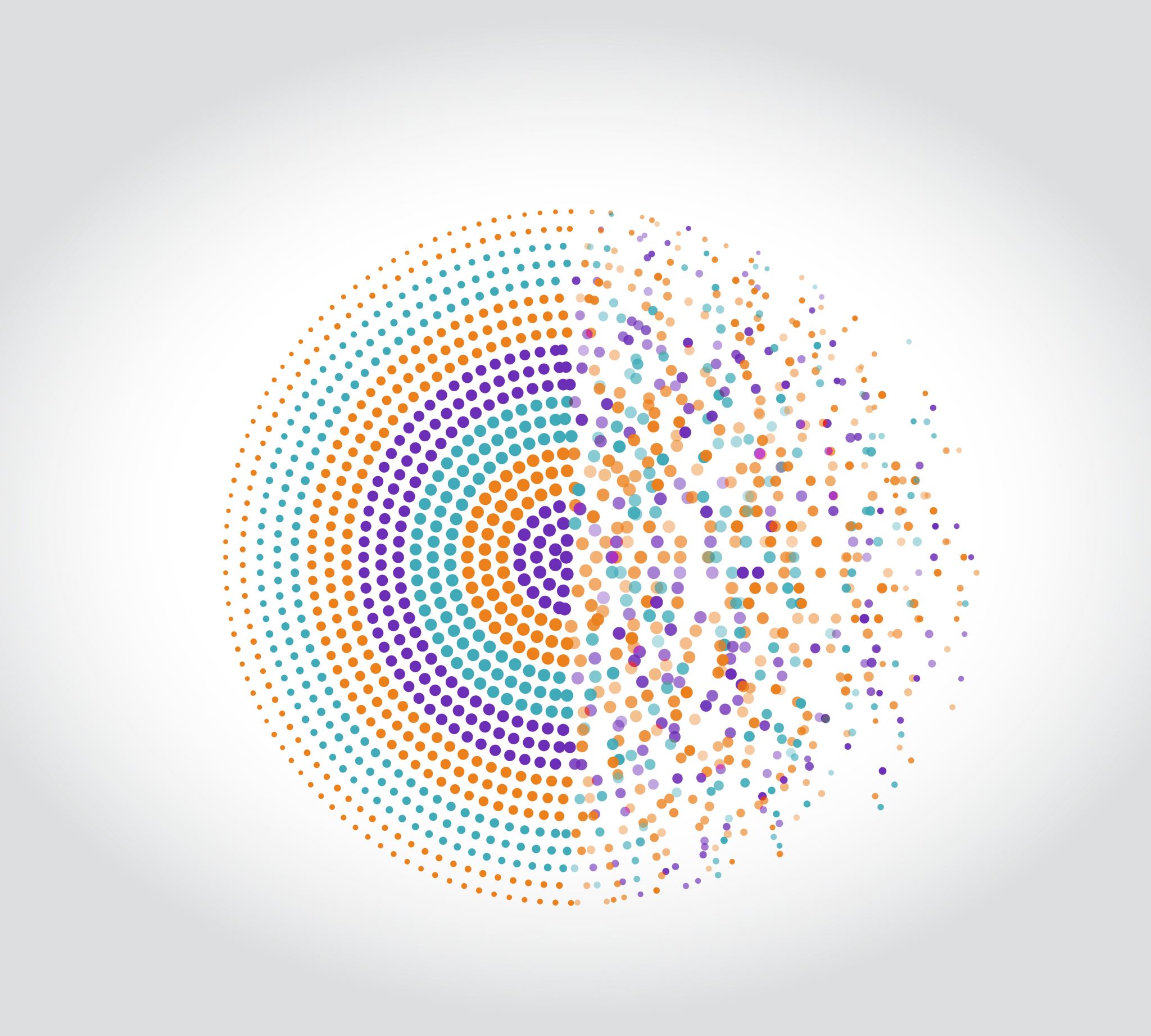 Families of straight lines
Lesson 2F
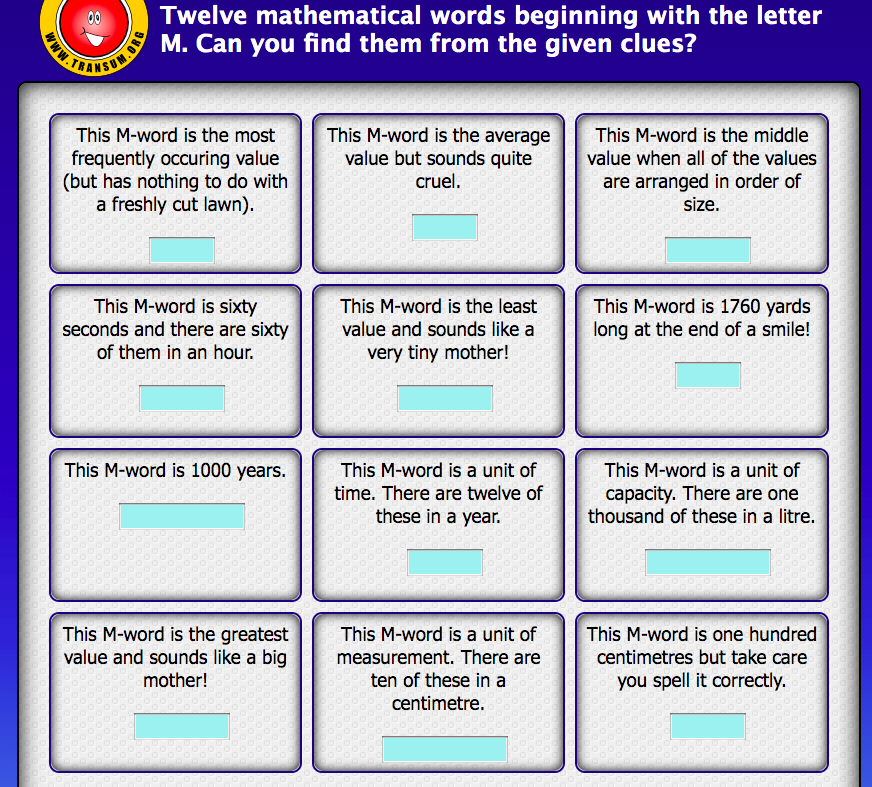 [Speaker Notes: https://www.transum.org/software/SW/Starter_of_the_day/Students/M-words.asp]
Families of straight lines
𝑦=𝑚𝑥 , where the gradient 𝑚 of the lines varies – the graphs are the straight lines through the origin.

𝑦=3𝑥+𝑐, where the 𝑦-axis intercept 𝑐 of the lines varies – the graphs are the straight lines with gradient 3.

𝑦=𝑚𝑥+2, where the gradient 𝑚 of the lines varies – the graphs are the straight lines with 𝑦-axis intercept 2. Some graphs in this family are illustrated below.
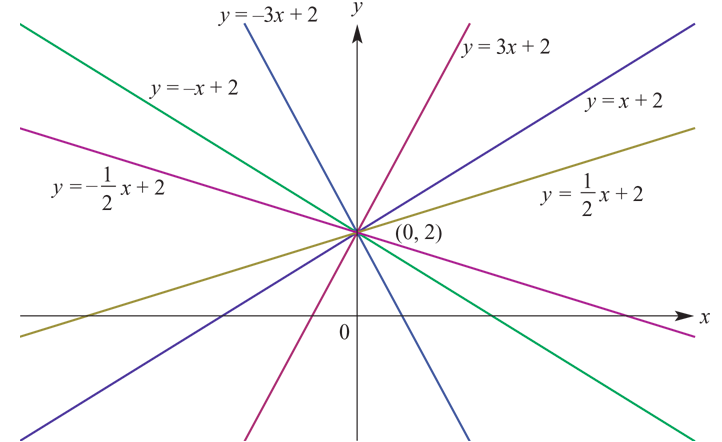 The variable 𝑚 is called a parameter.
example
example
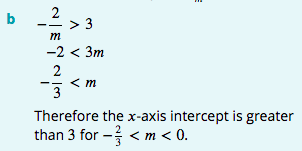 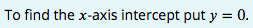 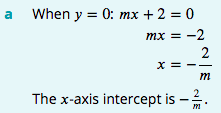 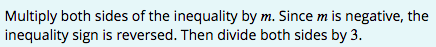 example
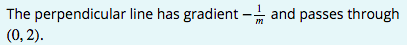 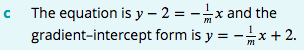 Section summary